Gruppintervju för timvikarier Nacka Seniorcenter
Välkomna till Arbets- och karriärverksamheten!
Vårt uppdrag är:
Bemanning vid korttidsfrånvaro, upp till 2 veckor framåt i tiden
Vikarielån 6 veckor upp till 6 månader
Sommarrekrytering
Rekryteringsuppdrag 


Alla vikarier upp till 6 månader är anställda på AKV
[Speaker Notes: AKV är en del av och en stödfunktion inom Välfärd samhällsservice som erbjuder kommunala alternativ inom
individ- och familjeomsorg, arbets- och fritidsverksamhet, kulturverksamhet samt omsorg om äldre och funktionsnedsatta.

Arbets- och karriärverksamheten (AKV) ansvarar för bemanning vid korttidsfrånvaro som verksamheterna inte kunnat planera för och inte kunnat täcka med egen tillgänglig personal.

Allt från bemanning samma dag till upp till 2 veckor framåt i tiden. VAB, sjukdom, semester, t.ex.

Vikarielån - Vi rekryterar och ”lånar ut” vikarier till längre vakanser 1mån till 6mån med förlängning. Vid behov av AVA frågar vi alltid först våra befintliga timvikarier om det är någon som är intresserad av vikariatet, innan vi går ut och eventuellt nyrekryterar. Alla timvikarier och månadsvikarier upp till 6månader är anställda på AKV men arbetar ute på våra verksamheter.

Ansvarar för sommarrekryteringen för alla våra vård- och omsorgsverksamheter. Arbetar man som timvikarie hos oss finns det goda möjligheter att få ett längre vikariat med schema under sommaren. 

Hjälper till med nyrekrytering av all omvårdnadspersonal., även fasta tjänster.]
Våra verksamheter är..
Nacka Seniorcenter
Ektorp
Sjötäppan
Sofiero
Talliden
Älta
Natt & Larmpatrullen
- Sofiero
[Speaker Notes: Ektorp ligger här upp för gatan. Sjötäppan ligger i Saltsjöbaden. Sofiero i Saltsjö-boo. Talliden i Fintorp. Älta i Älta centrum. 

Natt & Larmpatrullen  - utgår från Sofiero]
Vi erbjuder..
Meningsfullt arbete
Möjlighet till utveckling och erfarenhet
Webbutbildningar
Möjlighet att påverka din arbetstid; flexibel arbetstidsmodell
Möjlighet att önska fortsatt anställning
Schyssta arbetsvillkor
[Speaker Notes: Får vara med och göra skillnad i någons vardag, hjälpa, stötta och motivera
Möjlighet till utveckling: Man erbjuds goda möjligheter att prova många olika verksamheter hos oss om man vill. Både på de olika centern och olika verksamhetsområden.
Webbutbildningar som är lönegrundade vid lönerevision.

Flexibelt arbete: I och med att man väljer själv när man lägger sig tillgänglig och har möjlighet att jobba

Beroende på erfarenhet och utbildning har man möjlighet att få längre vikariat som kommer ut samt sommarvikariat. I förlängningen även tillsvidare om rätt utbildning.]
Vi förväntar oss..
Flexibilitet
Följa rutiner
Ta ansvar
Att man frågar
Kundperspektiv
[Speaker Notes: Man lägger till och uppdaterar sin tillgänglighet ofta. Man är flexibel och anpassar sig efter de nya situationerna och arbetsplatserna. 

Respekterar och följer dels AKV:s rutiner men framförallt verksamheternas rutiner.
Vågar fråga. Hellre en gång för mycket! Alltid kunden i fokus.]
Laget runt..
Tidigare erfarenhet inom vård och omsorg?
Utbildning inom vård och omsorg?
Varför intresse för denna målgrupp?
Hur mycket är du intresserad av att jobba?
Dag/Kväll eller Natt?
Körkort?
En liten gruppövning…
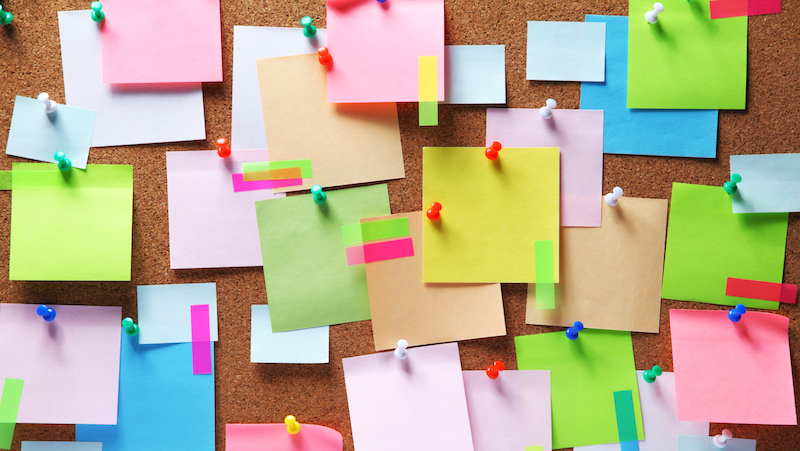 [Speaker Notes: 3-4 egenskaper eller kompetenser som ni tycker är viktiga när man ska arbeta inom omsorgen. Ett exempel på en egenskap som jag anser vara viktig när man jobbar med det jag gör (rekryteringsassistent) är strukturerad. Så skriv en egenskap per lapp och när ni är klara kan ni gå och sätta upp era lappar på tavlan.]
Gruppövning 2 - Case
[Speaker Notes: Nu kommer en övning där vi kommer ge tre olika exempel som kan uppstå inom omsorgen och de olika verksamheterna. 
Ni ska få resonera och diskutera kring de olika casen.]
Processen framåt
Återkoppling via mejl eller telefon
2 referenser med arbetsledande roll
Utdrag ur belastningsregistret (blankett 442.5)
Mobilt bankID
Arbetsgivarintyg och eventuella omdömen
Betyg på relevant utbildning